死里复活(9）
Resurrection from the dead
（罗马书5-8章）
罗马书第8章 Romans 8
14 因为凡被神的灵引导的，都是神的儿子。
15 你们所受的，不是奴仆的心，仍旧害怕；所受的，乃是儿子的心，因此我们呼叫：阿爸！父！16 圣灵与我们的心同證我们是神的儿女；
17 既是儿女，便是后嗣，就是神的后嗣，和基督同作后嗣。如果我们和他一同受苦，也必和他一同得荣耀。
14 For all who are being led by the Spirit of God, these are sons of God. 15 For you have not received a spirit of slavery leading to fear again, but you have received a spirit of adoption as sons by which we cry out, “Abba! Father!” 16 The Spirit Himself testifies with our spirit that we are children of God, 17 and if children, heirs also, heirs of God and fellow heirs with Christ, if indeed we suffer with Him so that we may also be glorified with Him.
重生基督徒得胜的关键
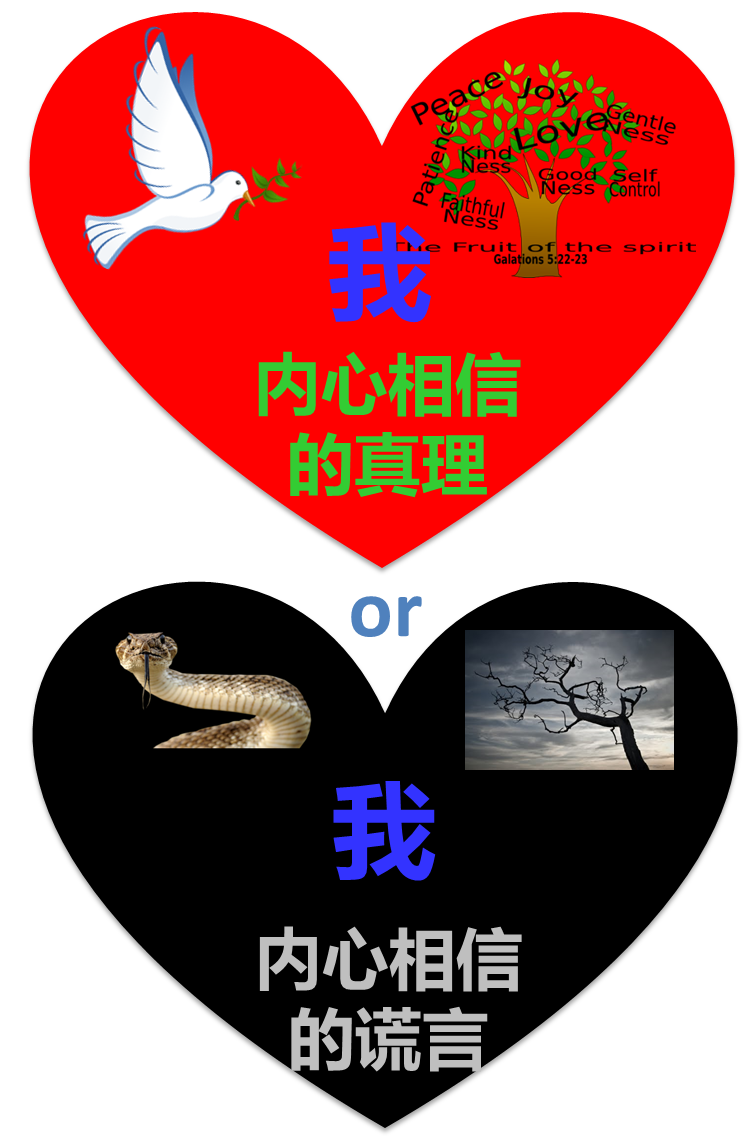 约一2:27 你们从主所受的恩膏常存在你们心里，并不用人教训你们，自有主的恩膏在凡事上教训你们。这恩膏是真的，不是假的；你们要按这恩膏的教训住在主里面。2:28 小子们哪，你们要住在主里面。这样，他若显现，我们就可以坦然无惧；当他来的时候，在他面前也不至于惭愧。
罗马书第8章 Romans 8
14 因为凡被神的灵引导的，都是神的儿子。
15 你们所受的，不是奴仆的心，仍旧害怕；所受的，乃是儿子的心，因此我们呼叫：阿爸！父！16 圣灵与我们的心同證我们是神的儿女；
17 既是儿女，便是后嗣，就是神的后嗣，和基督同作后嗣。如果我们和他一同受苦，也必和他一同得荣耀。
14 For all who are being led by the Spirit of God, these are sons of God. 15 For you have not received a spirit of slavery leading to fear again, but you have received a spirit of adoption as sons by which we cry out, “Abba! Father!” 16 The Spirit Himself testifies with our spirit that we are children of God, 17 and if children, heirs also, heirs of God and fellow heirs with Christ, if indeed we suffer with Him so that we may also be glorified with Him.
重生基督徒得胜的关键
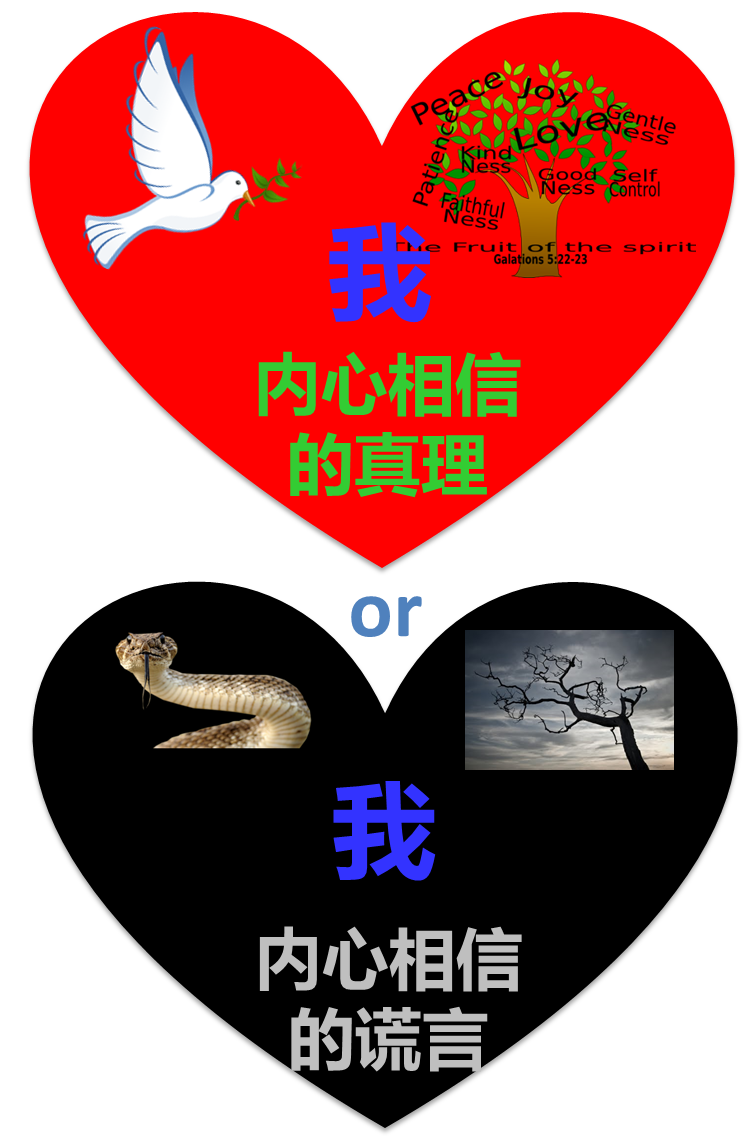 太6:30 你们这小信的人哪！野地里的草今天还在，明天就丢在炉里，神还给他这样的妆饰，何况你们呢！6:31 所以，不要忧虑说：吃甚么？喝甚么？穿甚么？6:32 这都是外邦人所求的，你们需用的这一切东西，你们的天父是知道的。6:33 你们要先求他的国和他的义，这些东西都要加给你们了。
罗马书第8章 Romans 8
18 我想，现在的苦楚若比起将来要显于我们的荣耀就不足介意了。19 受造之物切望等候神的众子显出来。20 因为受造之物服在虚空之下，不是自己愿意，乃是因那叫他如此的。21 但受造之物仍然指望脱离败坏的辖制，得享（享：原文是入）神儿女自由的荣耀。
18 For I consider that the sufferings of this present time are not worthy to be compared with the glory that is to be revealed to us. 19 For the anxious longing of the creation waits eagerly for the revealing of the sons of God. 20 For the creation was subjected to futility, not willingly, but because of Him who subjected it, in hope 21 that the creation itself also will be set free from its slavery to corruption into the freedom of the glory of the children of God.
创1:26 神说：我们要照着我们的形象、按着我们的样式造人，使他们管理海里的鱼、空中的鸟、地上的牲畜，和全地，并地上所爬的一切昆虫。1:27 神就照着自己的形象造人，乃是照着他的形象造男造女。
创3:17 又对亚当说：你既听从妻子的话，吃了我所吩咐你不可吃的那树上的果子，地必为你的缘故受咒诅；你必终身劳苦纔能从地里得吃的。
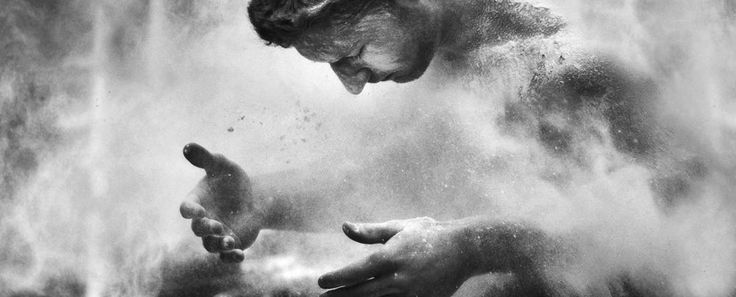 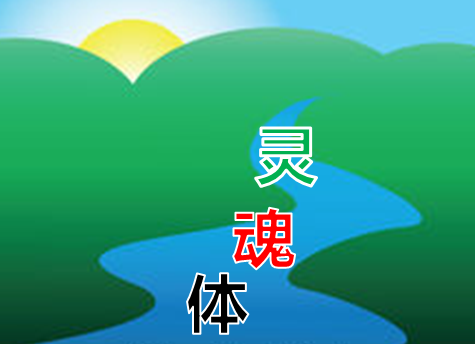 罗马书第8章 Romans 8
22 我们知道一切受造之物一同歎息、劳苦，直到如今。23 不但如此，就是我们这有圣灵初结果子的，也是自己心里歎息，等候得着儿子的名分，乃是我们的身体得赎。24 我们得救是在乎盼望；只是所见的盼望不是盼望，谁还盼望他所见的呢？25 但我们若盼望那所不见的，就必忍耐等候。
22 For we know that the whole creation groans and suffers the pains of childbirth together until now.  23 And not only this, but also we ourselves, having the first fruits of the Spirit, even we ourselves groan within ourselves, waiting eagerly for our adoption as sons, the redemption of our body. 24 For in hope we have been saved, but hope that is seen is not hope; for who hopes for what he already sees? 25 But if we hope for what we do not see, with perseverance we wait eagerly for it.
林后5:1 我们原知道，我们这地上的帐棚若拆毁了，必得神所造，不是人手所造，在天上永存的房屋。5:2 我们在这帐棚里歎息，深想得那从天上来的房屋，好象穿上衣服；5:3 倘若穿上，被遇见的时候就不至于赤身了。5:4 我们在这帐棚里歎息劳苦，并非愿意脱下这个，乃是愿意穿上那个，好叫这必死的被生命吞灭了。5:5 为此，培植我们的就是神，他又赐给我们圣灵作凭据（原文是质）。
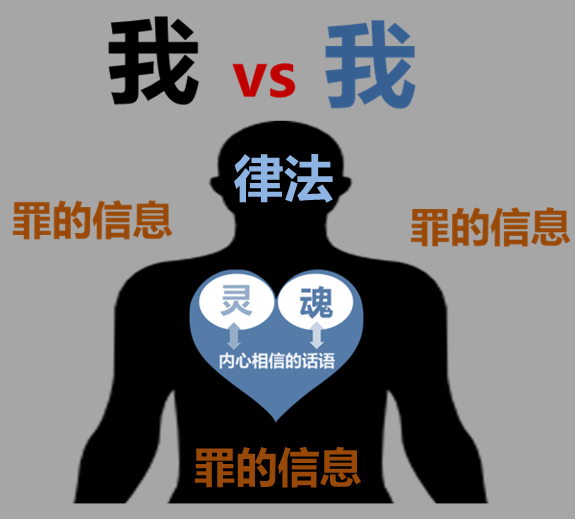 罗马书第8章 Romans 8
22 我们知道一切受造之物一同歎息、劳苦，直到如今。23 不但如此，就是我们这有圣灵初结果子的，也是自己心里歎息，等候得着儿子的名分，乃是我们的身体得赎。24 我们得救是在乎盼望；只是所见的盼望不是盼望，谁还盼望他所见的呢？25 但我们若盼望那所不见的，就必忍耐等候。
22 For we know that the whole creation groans and suffers the pains of childbirth together until now.  23 And not only this, but also we ourselves, having the first fruits of the Spirit, even we ourselves groan within ourselves, waiting eagerly for our adoption as sons, the redemption of our body. 24 For in hope we have been saved, but hope that is seen is not hope; for who hopes for what he already sees? 25 But if we hope for what we do not see, with perseverance we wait eagerly for it.
林后1:20 神的应许，不论有多少，在基督都是是的。所以藉着他也都是实在（实在：原文是阿们）的，叫神因我们得荣耀。1:21 那在基督里坚固我们和你们，并且膏我们的就是神。1:22 他又用印印了我们，并赐圣灵在我们心里作凭据（原文是质）。
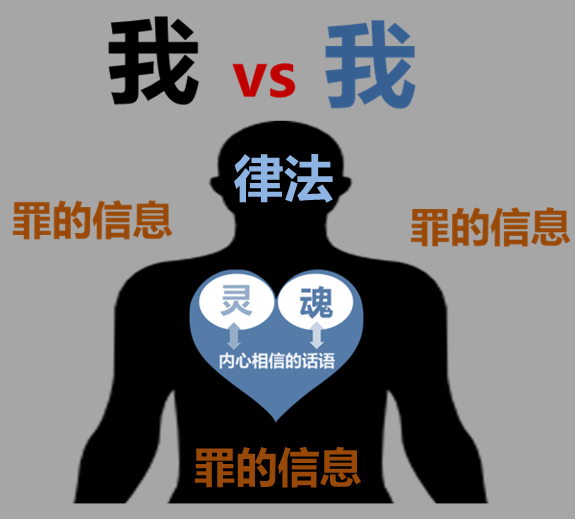 罗马书第8章 Romans 8
22 我们知道一切受造之物一同歎息、劳苦，直到如今。23 不但如此，就是我们这有圣灵初结果子的，也是自己心里歎息，等候得着儿子的名分，乃是我们的身体得赎。24 我们得救是在乎盼望；只是所见的盼望不是盼望，谁还盼望他所见的呢？25 但我们若盼望那所不见的，就必忍耐等候。
22 For we know that the whole creation groans and suffers the pains of childbirth together until now.  23 And not only this, but also we ourselves, having the first fruits of the Spirit, even we ourselves groan within ourselves, waiting eagerly for our adoption as sons, the redemption of our body. 24 For in hope we have been saved, but hope that is seen is not hope; for who hopes for what he already sees? 25 But if we hope for what we do not see, with perseverance we wait eagerly for it.
来6:4 论到那些已经蒙了光照、尝过天恩的滋味、又于圣灵有分，6:5 并尝过神善道的滋味、觉悟来世权能的人，
加5:22 圣灵所结的果子，就是仁爱、喜乐、和平、忍耐、恩慈、良善、信实、5:23 温柔、节制。这样的事没有律法禁止。
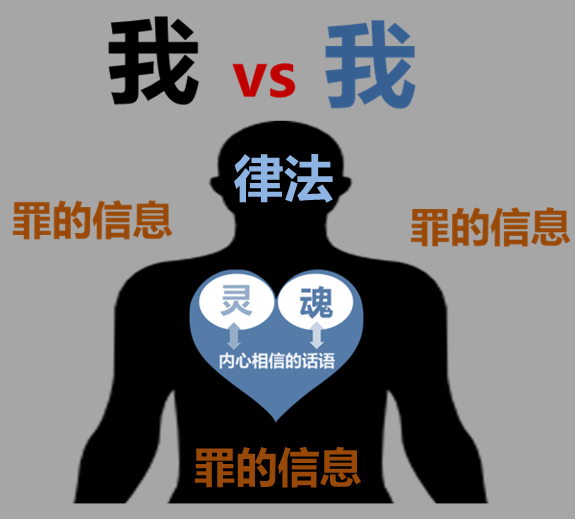 罗马书第8章 Romans 8
26 况且我们的软弱有圣灵帮助，我们本不晓得当怎样祷告，只是圣灵亲自用说不出来的歎息替我们祷告。27 鉴察人心的，晓得圣灵的意思，因为圣灵照着神的旨意替圣徒祈求。28 我们晓得万事都互相效力，叫爱神的人得益处，就是按他旨意被召的人。

26 In the same way the Spirit also helps our weakness; for we do not know how to pray as we should, but the Spirit Himself intercedes for us with groanings too deep for words; 27 and He who searches the hearts knows what the mind of the Spirit is, because He intercedes for the  saints according to the will of God. 28 And we know that  God causes all things to work together for good to those who love God, to those who are called according to His purpose.
来6:4 论到那些已经蒙了光照、尝过天恩的滋味、又于圣灵有分，6:5 并尝过神善道的滋味、觉悟来世权能的人，
加5:22 圣灵所结的果子，就是仁爱、喜乐、和平、忍耐、恩慈、良善、信实、5:23 温柔、节制。这样的事没有律法禁止。
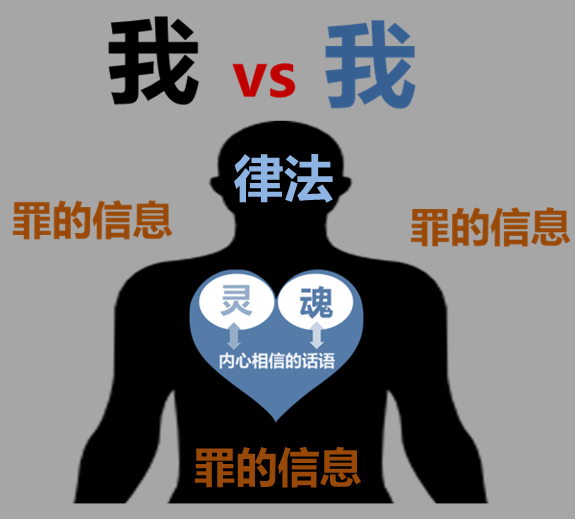 罗马书第8章 Romans 8
26 况且我们的软弱有圣灵帮助，我们本不晓得当怎样祷告，只是圣灵亲自用说不出来的歎息替我们祷告。27 鉴察人心的，晓得圣灵的意思，因为圣灵照着神的旨意替圣徒祈求。28 我们晓得万事都互相效力，叫爱神的人得益处，就是按他旨意被召的人。

26 In the same way the Spirit also helps our weakness; for we do not know how to pray as we should, but the Spirit Himself intercedes for us with groanings too deep for words; 27 and He who searches the hearts knows what the mind of the Spirit is, because He intercedes for the  saints according to the will of God. 28 And we know that  God causes all things to work together for good to those who love God, to those who are called according to His purpose.
雅4:1 你们中间的争战斗殴是从那里来的呢？不是从你们百体中战斗之私慾来的么？4:2 你们贪恋，还是得不着；你们杀害嫉妒，又斗殴争战，也不能得。你们得不着，是因为你们不求。4:3 你们求也得不着，是因为你们妄求，要浪费在你们的宴乐中。
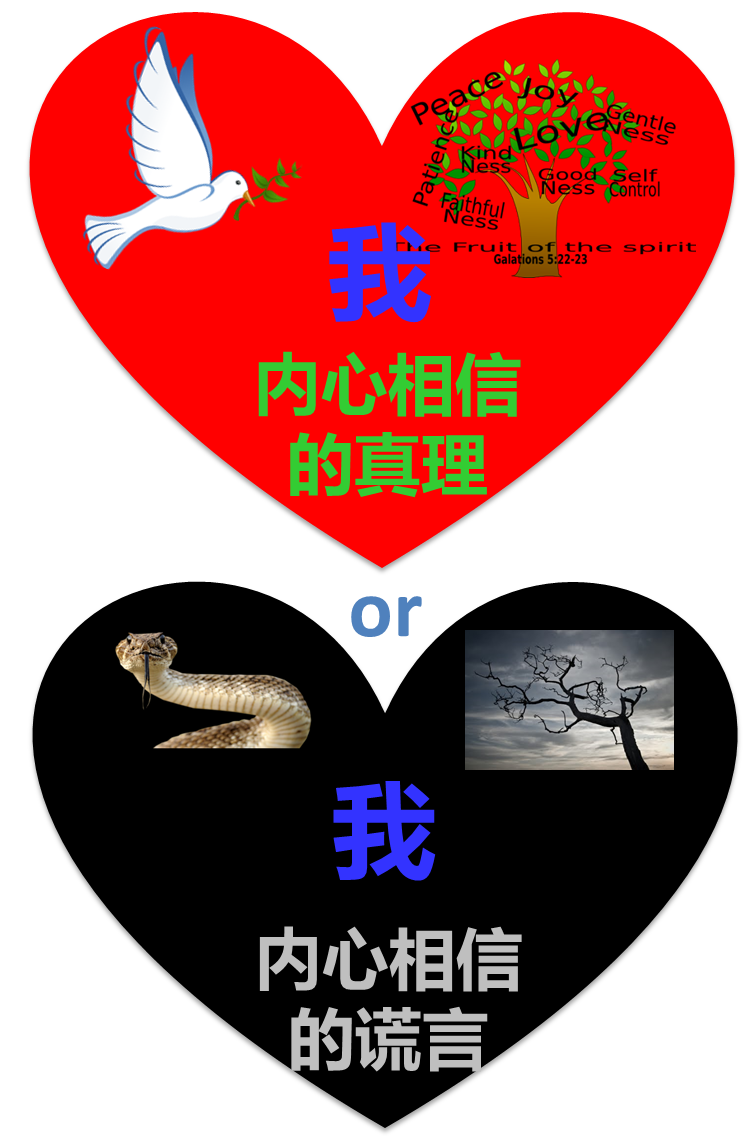 罗马书第8章 Romans 8
26 况且我们的软弱有圣灵帮助，我们本不晓得当怎样祷告，只是圣灵亲自用说不出来的歎息替我们祷告。27 鉴察人心的，晓得圣灵的意思，因为圣灵照着神的旨意替圣徒祈求。28 我们晓得万事都互相效力，叫爱神的人得益处，就是按他旨意被召的人。

26 In the same way the Spirit also helps our weakness; for we do not know how to pray as we should, but the Spirit Himself intercedes for us with groanings too deep for words; 27 and He who searches the hearts knows what the mind of the Spirit is, because He intercedes for the  saints according to the will of God. 28 And we know that  God causes all things to work together for good to those who love God, to those who are called according to His purpose.
林后5:1 我们原知道，我们这地上的帐棚若拆毁了，必得神所造，不是人手所造，在天上永存的房屋。5:2 我们在这帐棚里歎息，深想得那从天上来的房屋，好象穿上衣服；5:3 倘若穿上，被遇见的时候就不至于赤身了。5:4 我们在这帐棚里歎息劳苦，并非愿意脱下这个，乃是愿意穿上那个，好叫这必死的被生命吞灭了。5:5 为此，培植我们的就是神，他又赐给我们圣灵作凭据（原文是质）。
林后5:6 所以，我们时常坦然无惧，并且晓得我们住在身内，便与主相离。5:7 因我们行事为人是凭着信心，不是凭着眼见。5:8 我们坦然无惧，是更愿意离开身体与主同住。5:9 所以，无论是住在身内，离开身外，我们立了志向，要得主的喜悦。。。5:14 原来基督的爱激励我们；因我们想，一人既替众人死，众人就都死了；5:15 并且他替众人死，是叫那些活着的人不再为自己活，乃为替他们死而复活的主活。5:16 所以，我们从今以后，不凭着外貌（原文是肉体；本节同）认人了。虽然凭着外貌认过基督，如今却不再这样认他了。5:17 若有人在基督里，他就是新造的人，旧事已过，都变成新的了。
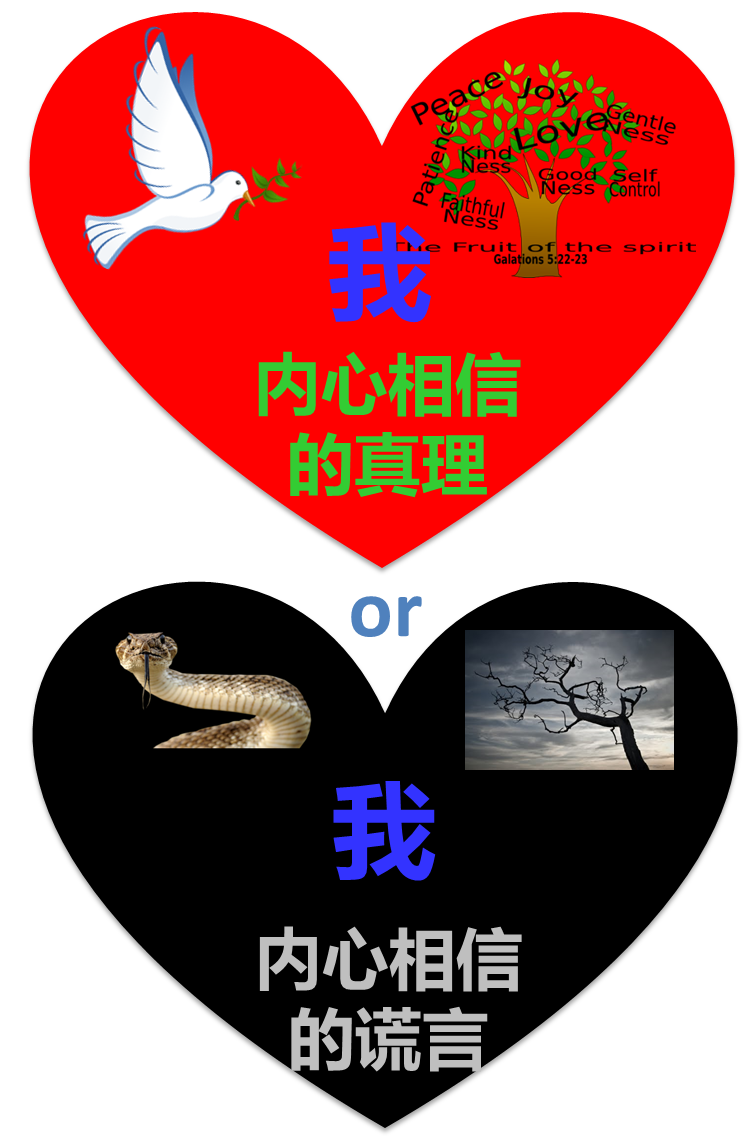 罗马书第8章 Romans 8
26 况且我们的软弱有圣灵帮助，我们本不晓得当怎样祷告，只是圣灵亲自用说不出来的歎息替我们祷告。27 鉴察人心的，晓得圣灵的意思，因为圣灵照着神的旨意替圣徒祈求。28 我们晓得万事都互相效力，叫爱神的人得益处，就是按他旨意被召的人。

26 In the same way the Spirit also helps our weakness; for we do not know how to pray as we should, but the Spirit Himself intercedes for us with groanings too deep for words; 27 and He who searches the hearts knows what the mind of the Spirit is, because He intercedes for the  saints according to the will of God. 28 And we know that  God causes all things to work together for good to those who love God, to those who are called according to His purpose.
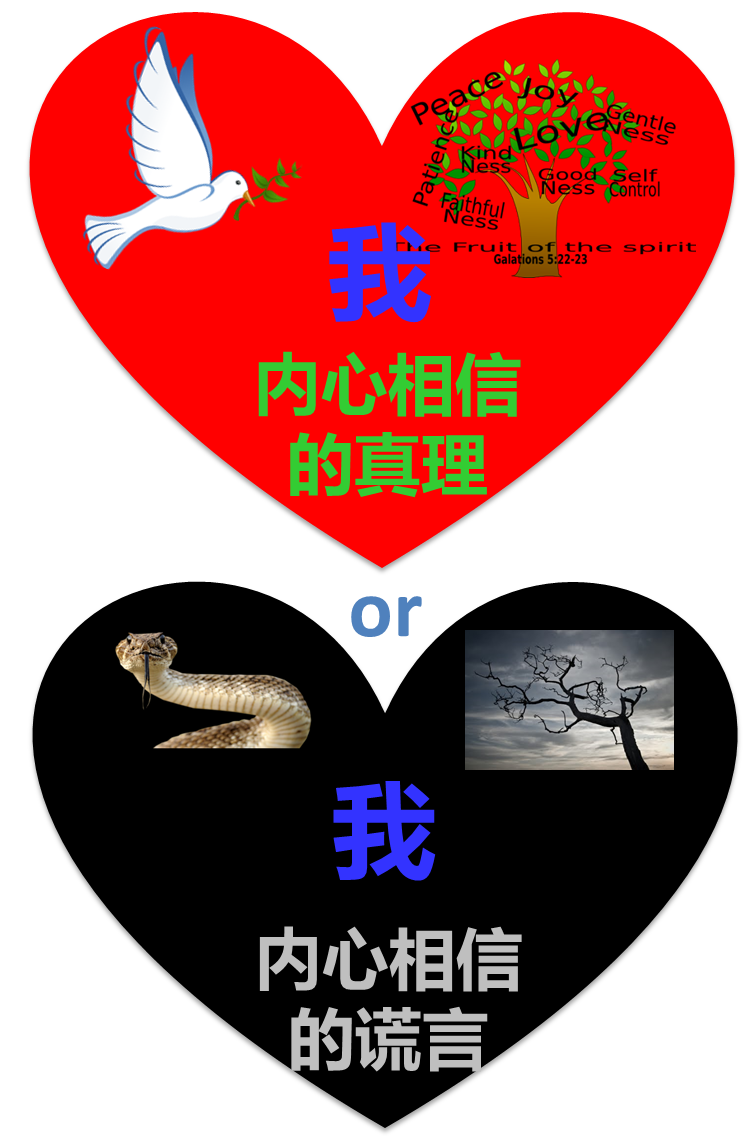